স্বাগতম
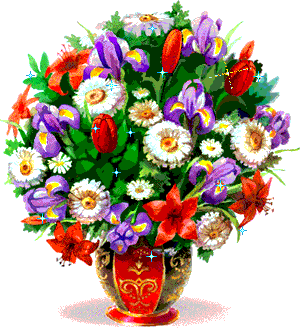 শিক্ষক পরিচিতি
মোঃ মাহবুব আলম
সহকারি শিক্ষক 
মুনসেফপুর সরকারি প্রাথমিক বিদ্যালয়
রুপদিয়া, সদর, যশোর
mahbub_35@yahoo.com
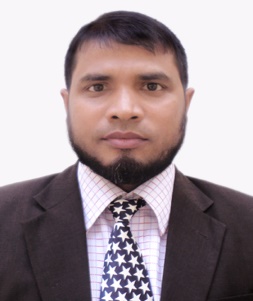 পাঠ পরিচিতি
শ্রেণিঃ3য়
বিষয়ঃ প্রাথমিক বিজ্ঞান
অধ্যায়: ৬
পাঠঃবায়ু (বায়ু দূষণ)
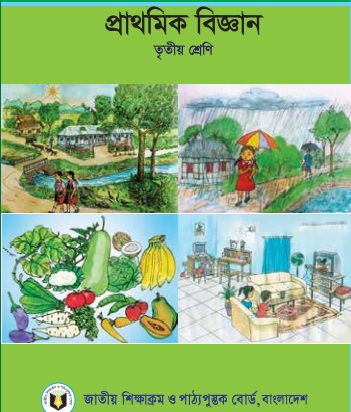 শিখনফল
৫.৪.১. বায়ুদূষণ রোধের উপায় বর্ণনা করতে পারবে।
শ্রেণি উপযোগী পরিবেশ সৃষ্টি
https://www.youtube.com/watch?v=sAKyhfxxr7s
বায়ু দূষণের কারণ
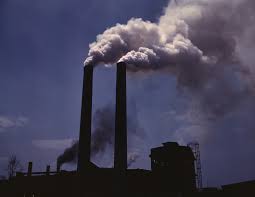 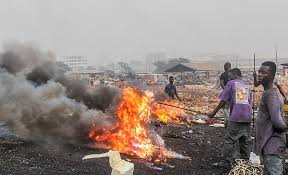 ইটের ভাটার ধোয়া
প্লাস্টিক পোড়ানোর  ধোয়া
বায়ু দূষণের কারণ
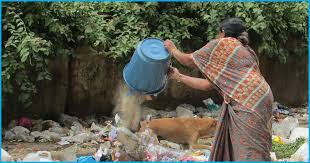 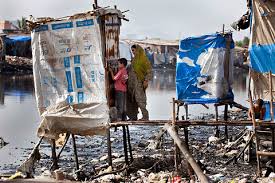 যেখানে সেখানে আবর্জনা ফেলা
যেখানে সেখানে পায়খানা তৈরি করলে
বায়ু দূষণের কারণ
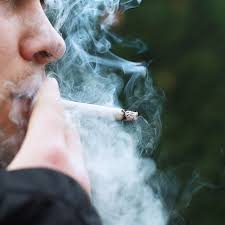 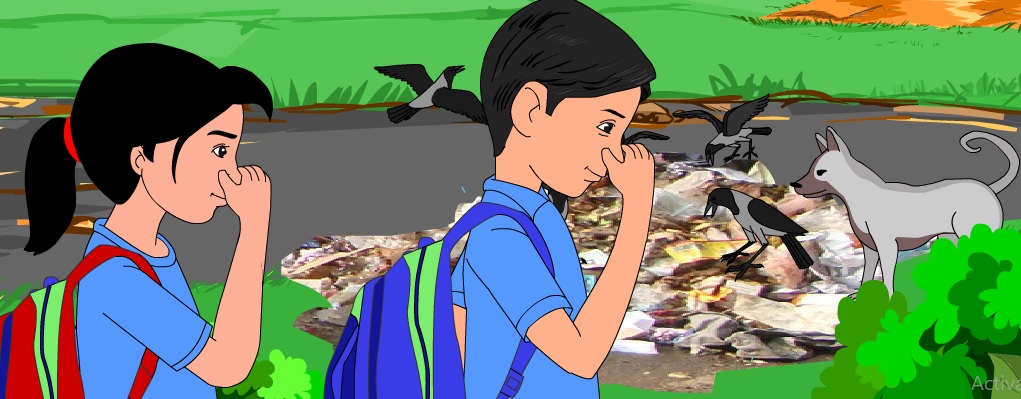 খোলা জায়গায় মরা জীব জন্তু ফেললে
ধুমপানের ধোয়া
বায়ু দূষণের কারণ
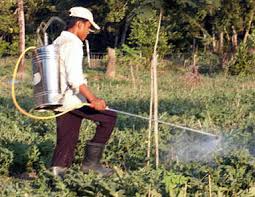 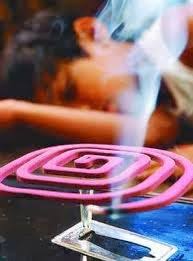 মশার কয়েলর ধোয়া
কীটনাশক স্প্রে করলে
বায়ু দূষণ প্রতিরোধ
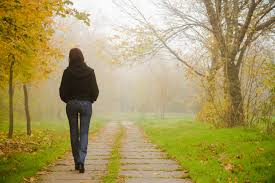 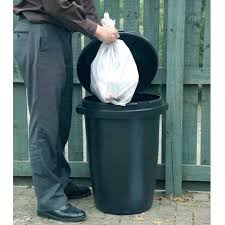 গাড়ির পরিবর্তে পায়ে হেটে চললে
ময়লা আবর্জনা ডাস্টবিনে ফেললে
বায়ু দূষণ প্রতিরোধ
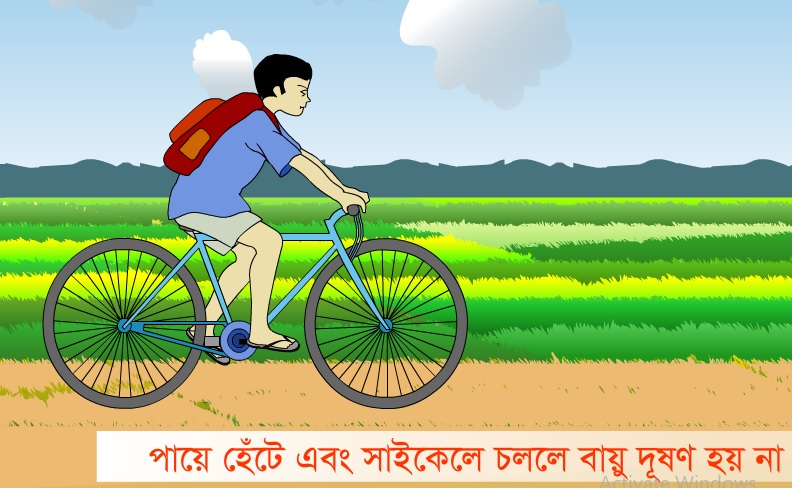 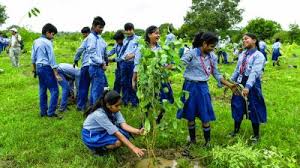 বেশি করে গাছ লাগালে
গাড়ির পরিবর্তে সাইকেলে চললে
দলীয় কাজঃ
১ম দলঃ শাপলা

কাজঃ বায়ু দূষণের ৫ টি কারণ লিখ।

২য় দলঃ রজনীগন্ধা

কাজঃ বায়ু দুষণ রোধের ৫ টি উপায় লেখ।
নীচুস্বরে পাঠঃ
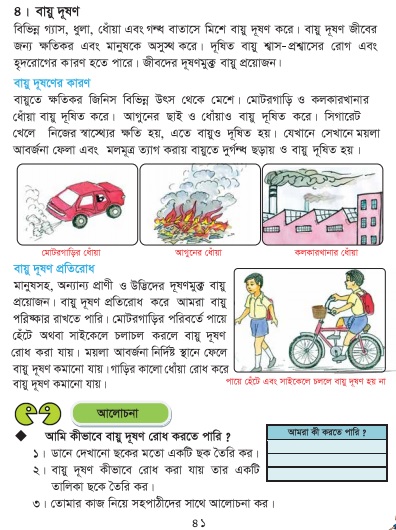 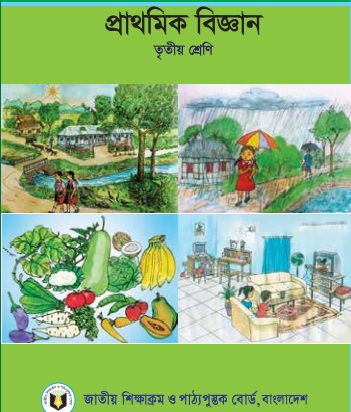 তোমার বিজ্ঞান বইয়ের ৪১ পৃষ্ঠা পড়।
মূল্যায়ন
কালো ধোয়া
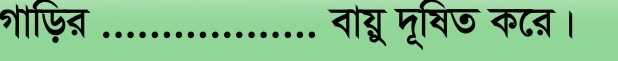 বায়ু দুষণ
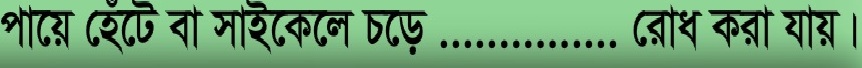 হৃদরোগের
দুষিত বায়ু শ্বাস-প্রশ্বাসের রোগ এবং ……….. কারণ হতে পারে।
পরিকল্পিত কাজ
তোমাদের বাড়ির আশেপাশের কী উপায়ে বায়ু দুষণ হয় তা ৫ টি বাক্যে লিখে আনবে।
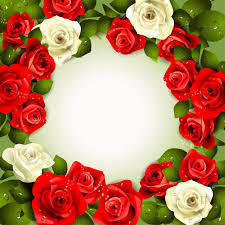 ধন্যবাদ